昆明星河赛车场地
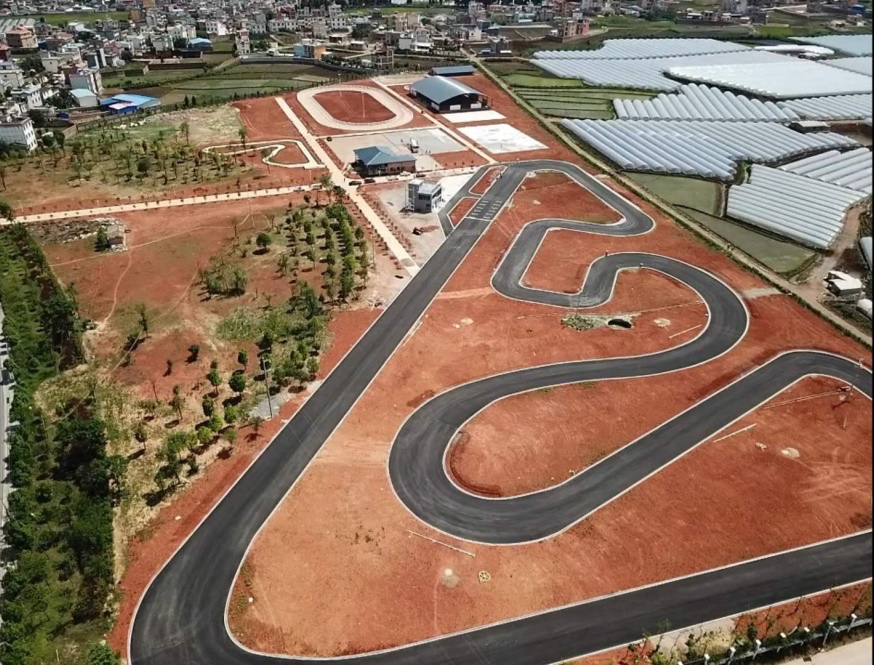 昆明星河赛车场地，赛道占地面积40亩，定位于可举办国际级标准卡丁车赛事的专业卡丁车场，严格按照国家B级，国际C级的赛道建设标准进行设计施工。
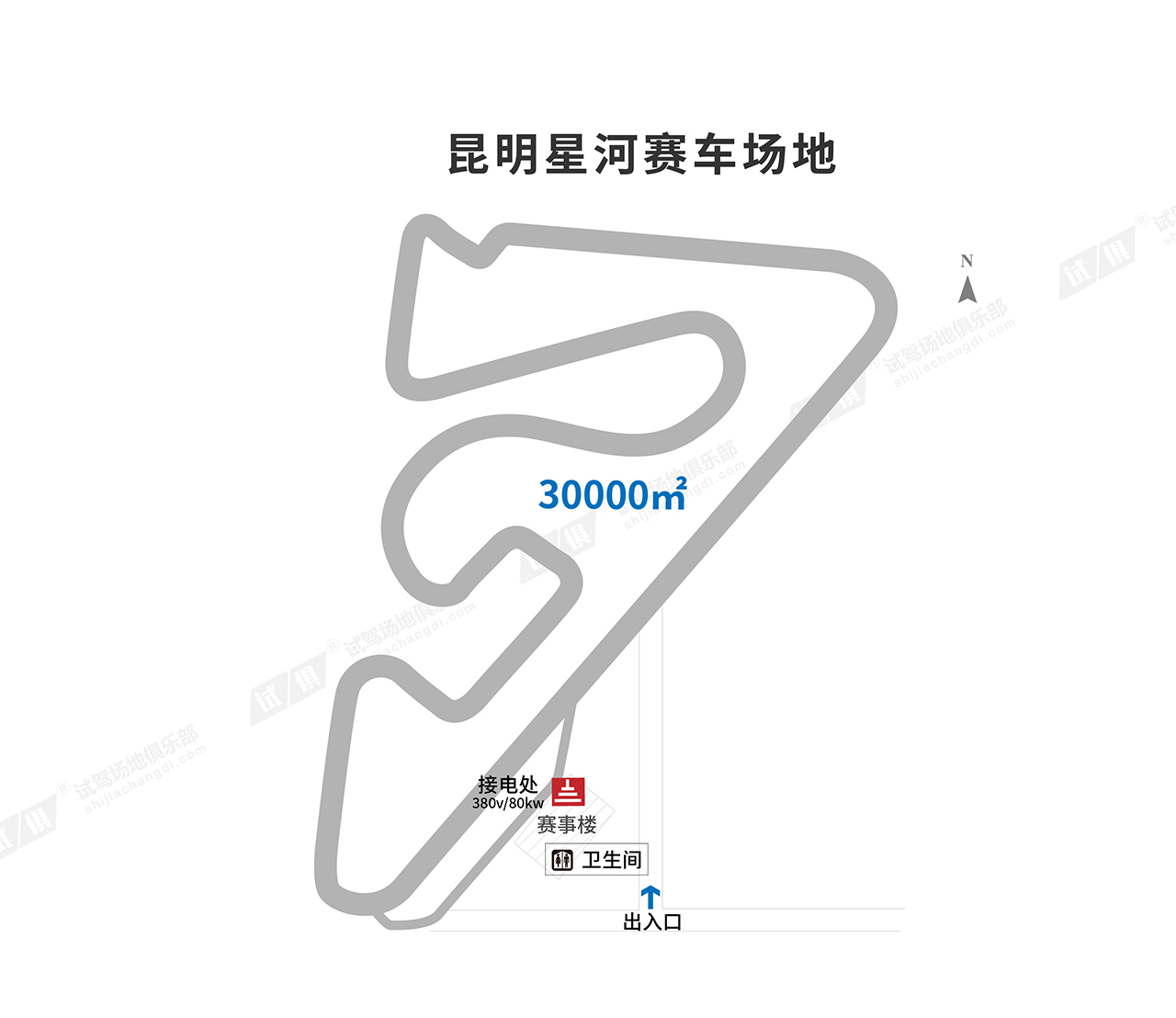 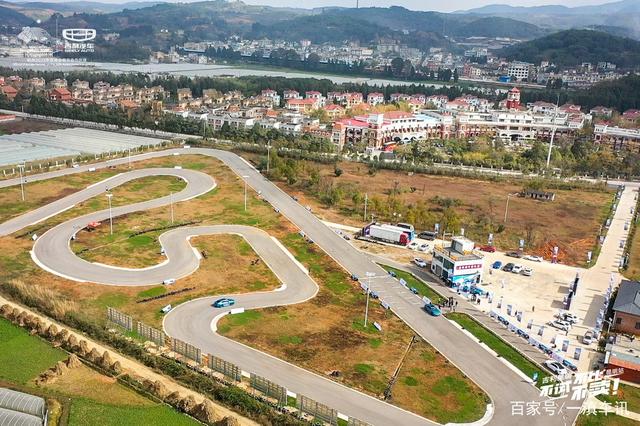 场地费用：4万/天
场地面积：长1000m  宽12.5m  最窄宽8m     柏油地面  全封闭
供电供水：380v/80KW 方便接水 固定洗手间
配套设施：停车位
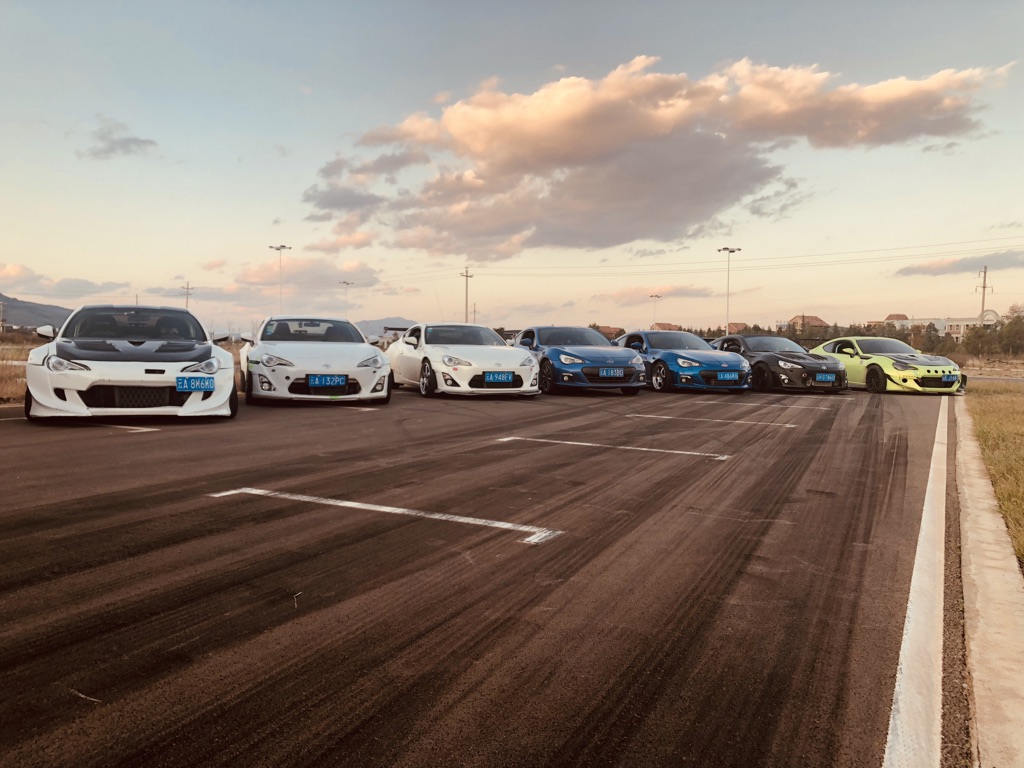 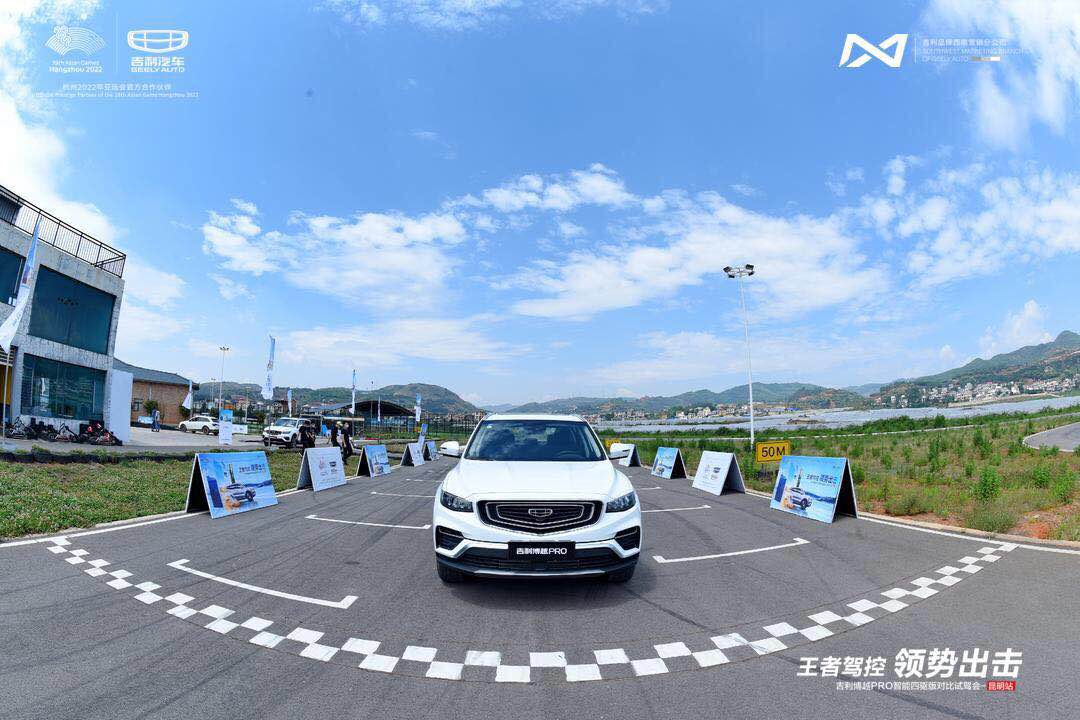 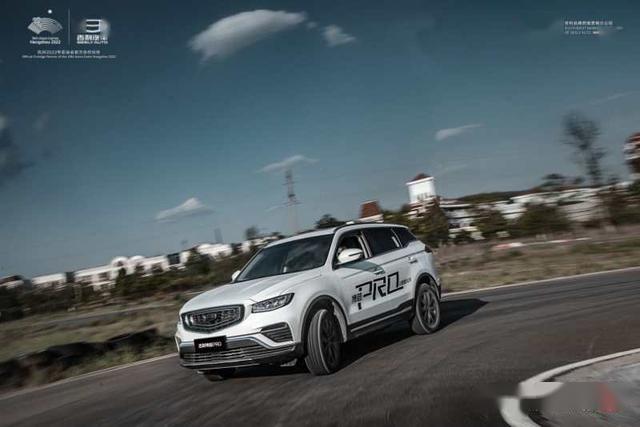 丰田86赛道体验试驾会
吉利缤越体验试驾会
吉利缤越体验试驾
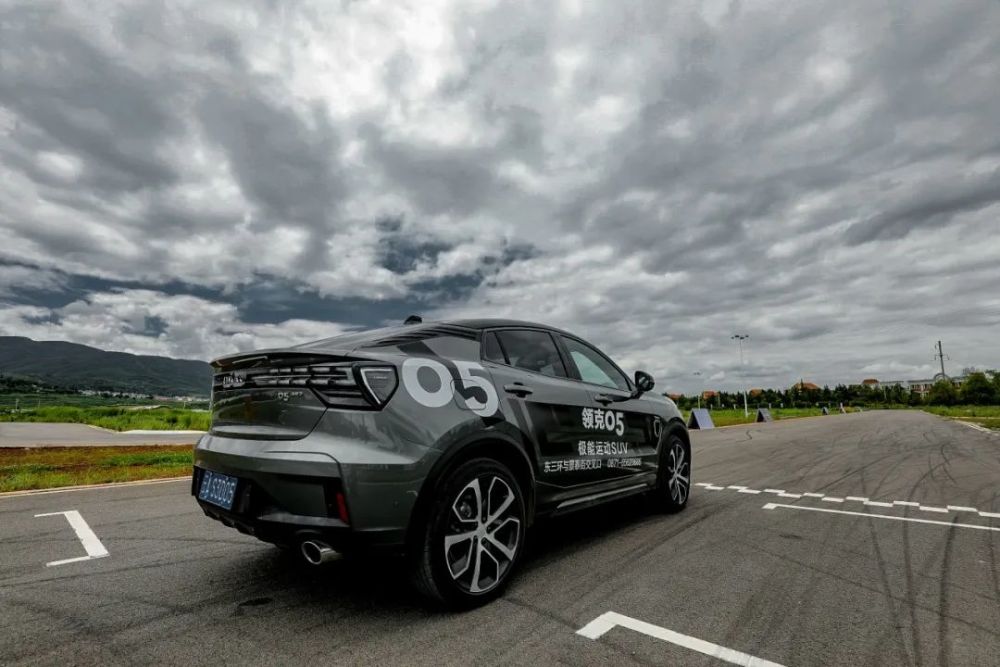 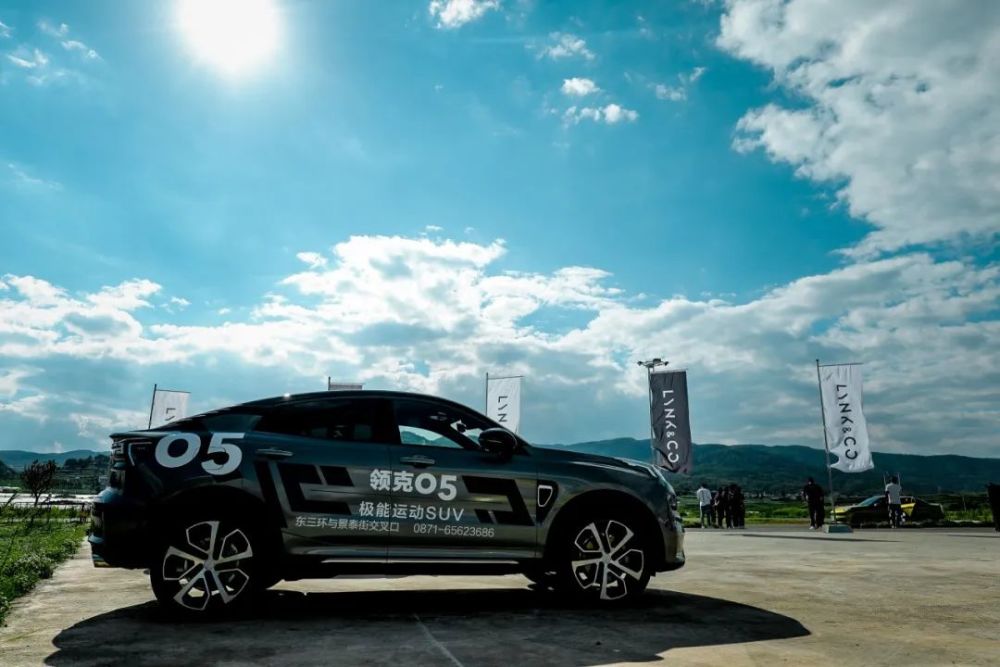 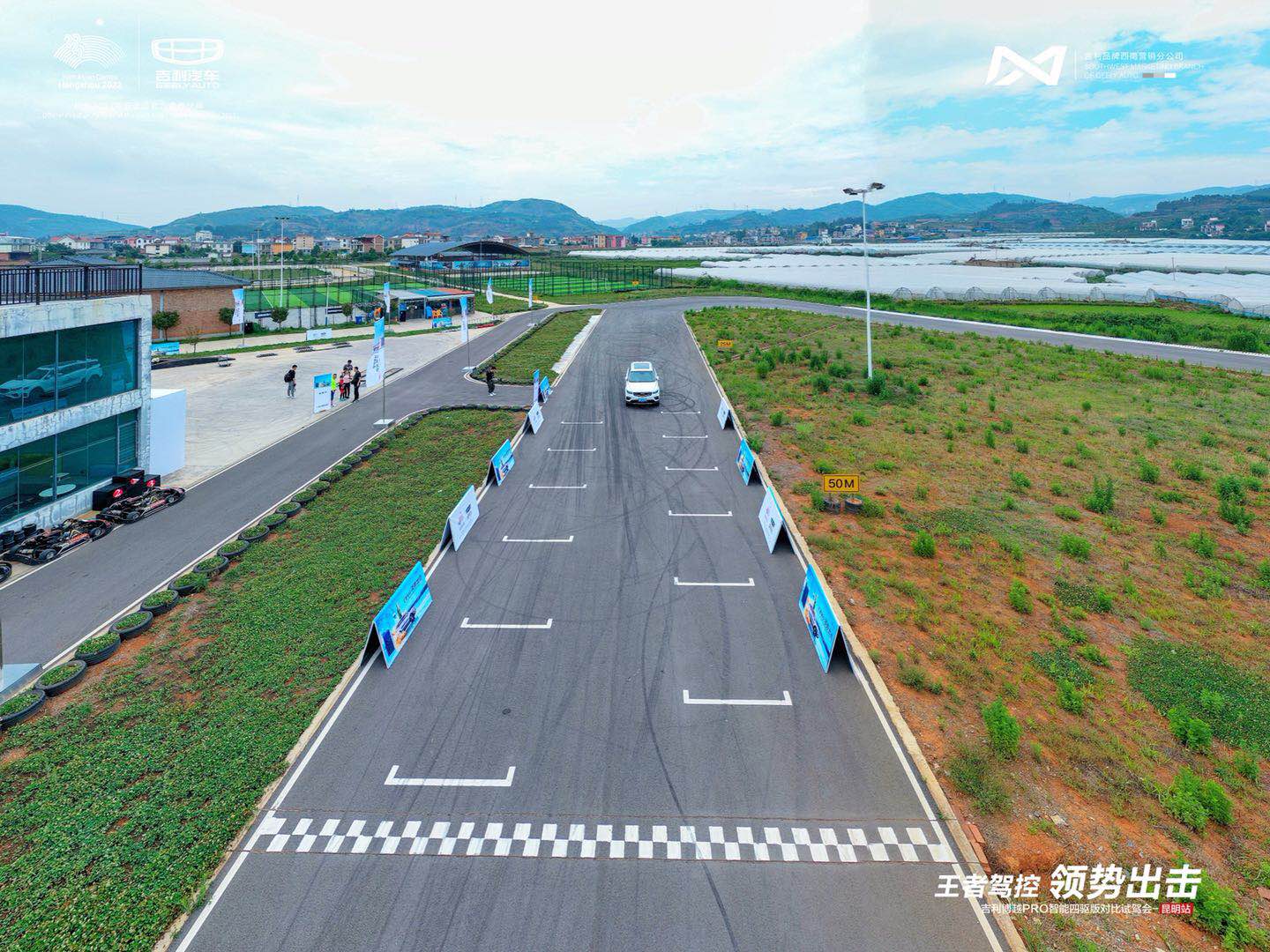 领克05体验试驾会
领克05体验试驾会
场地实景图